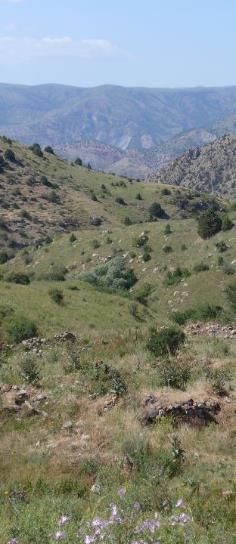 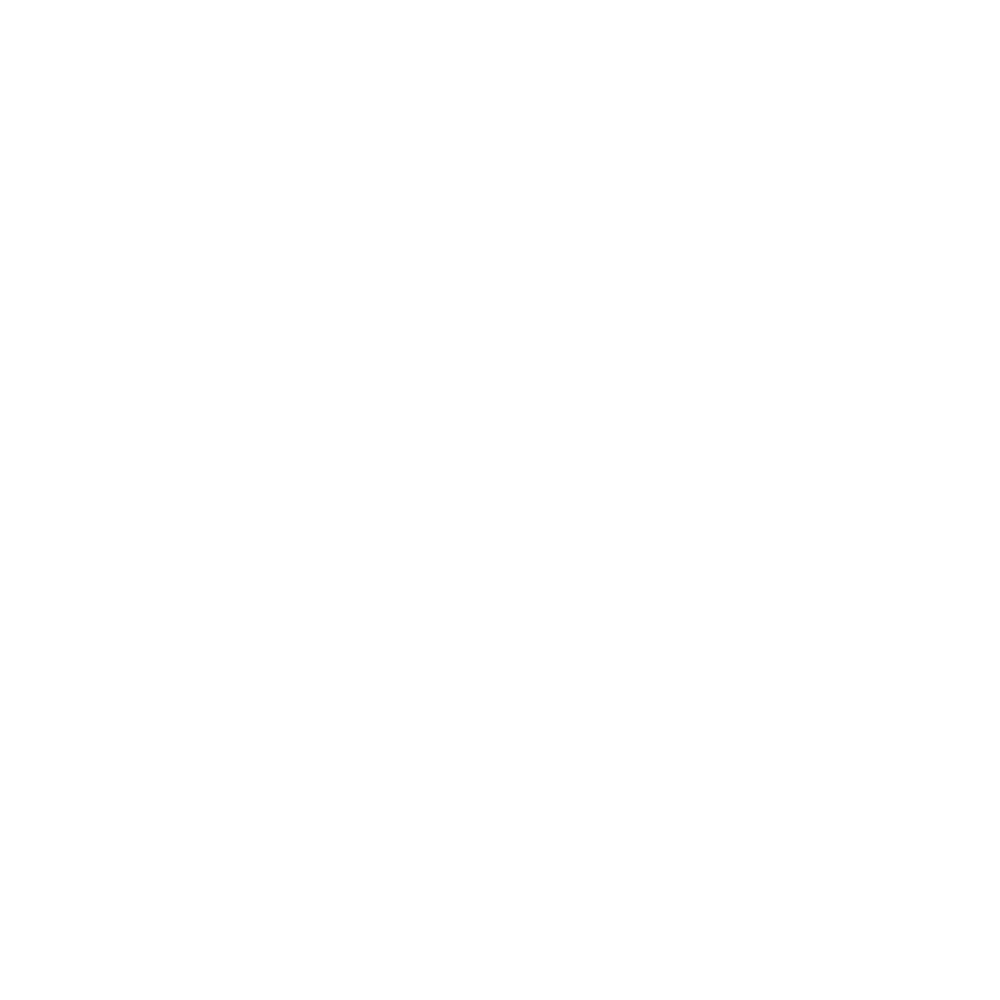 Global Grasslands & Savannahs Dialogue PlatformSpotlight: North America
23 January, 2024
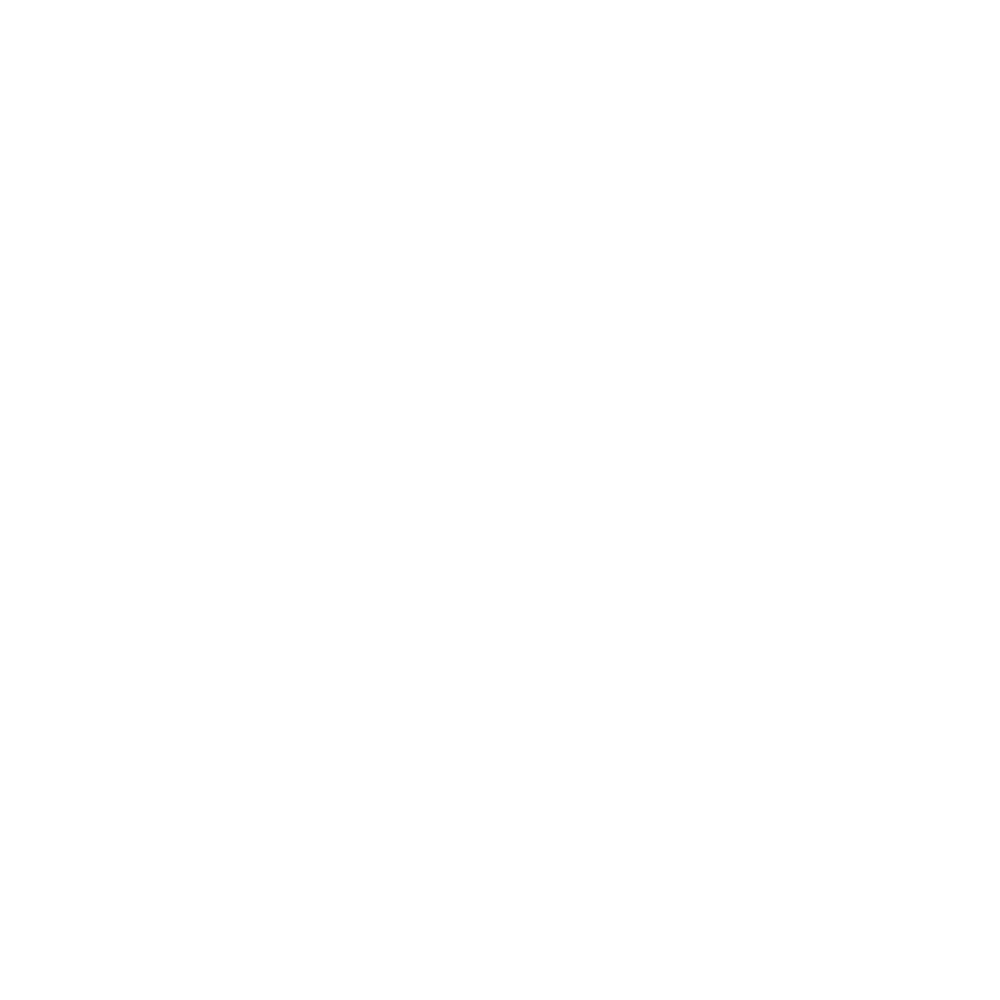 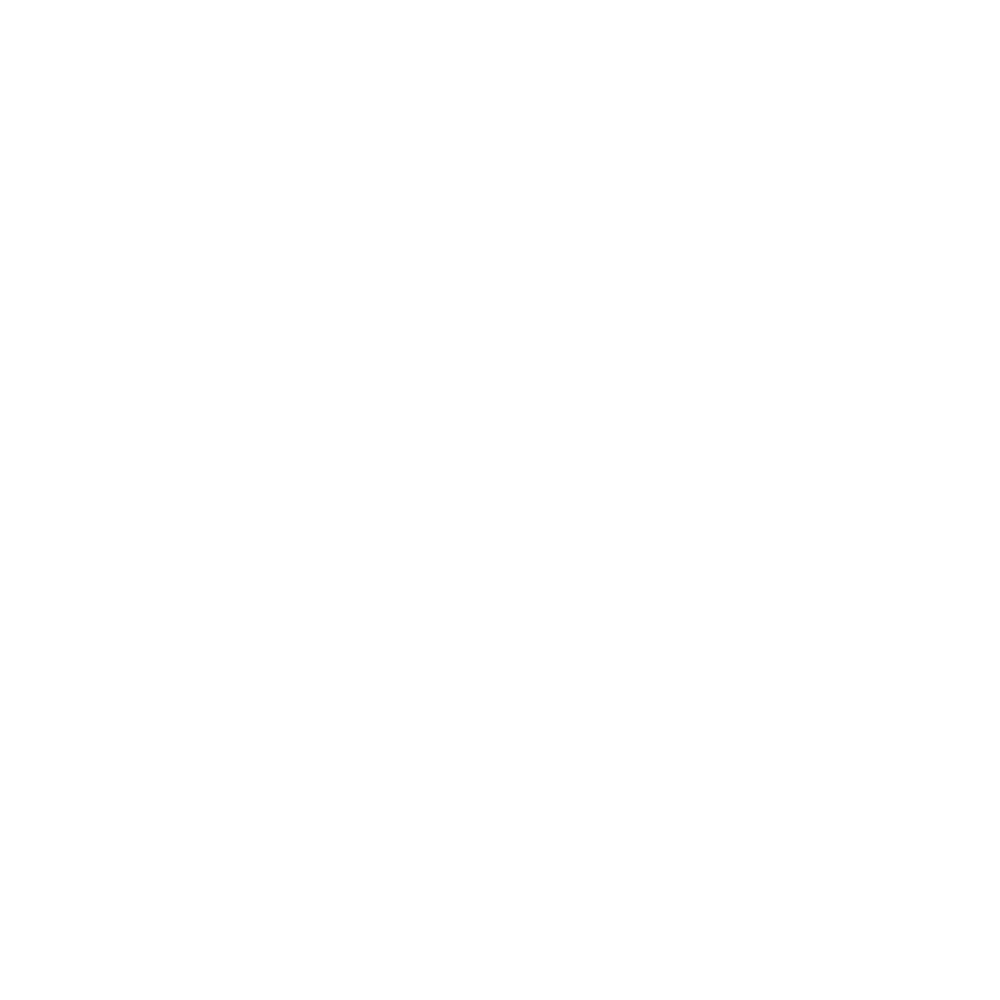 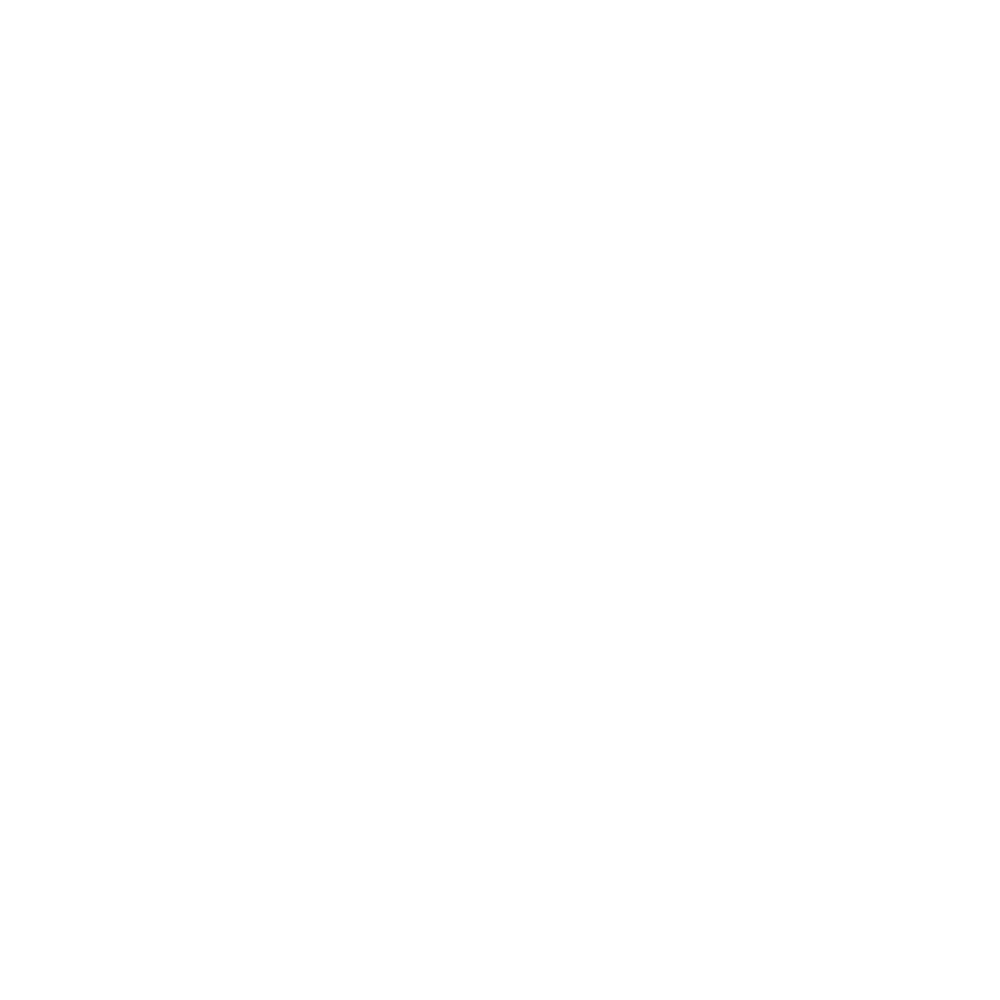 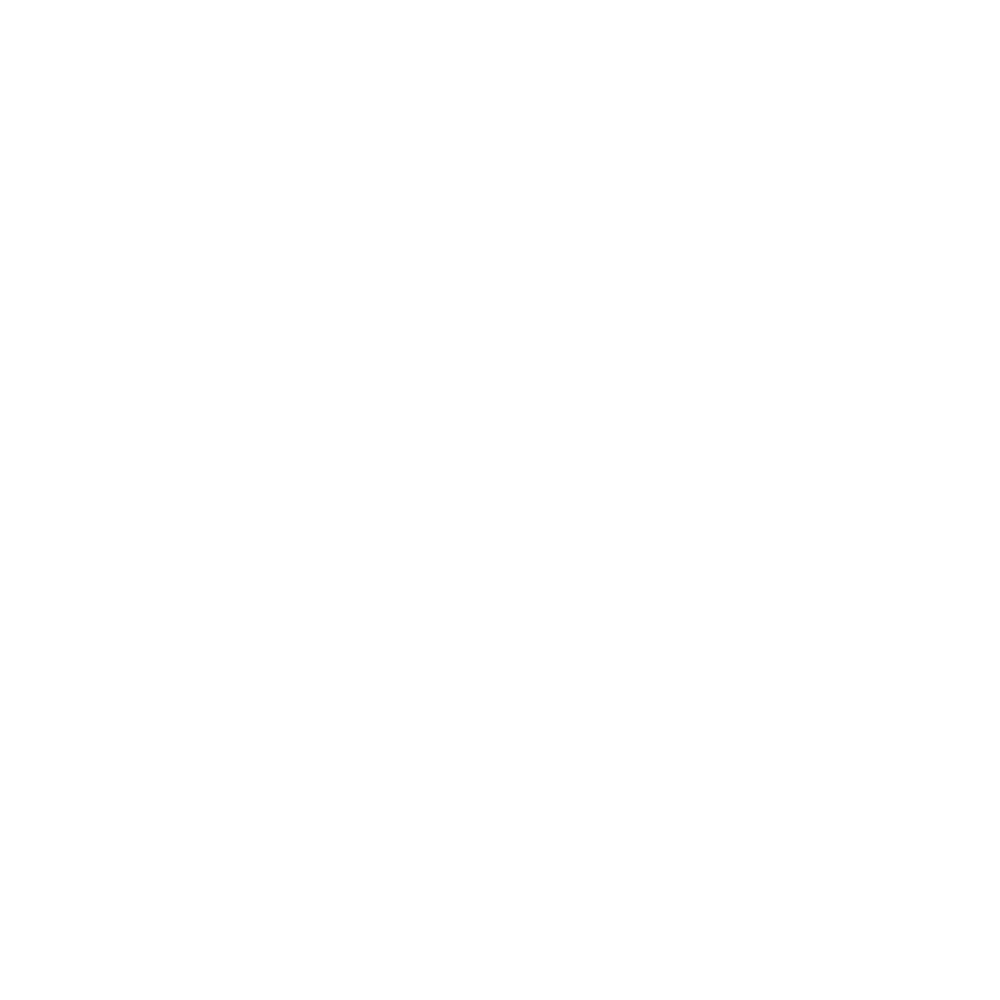 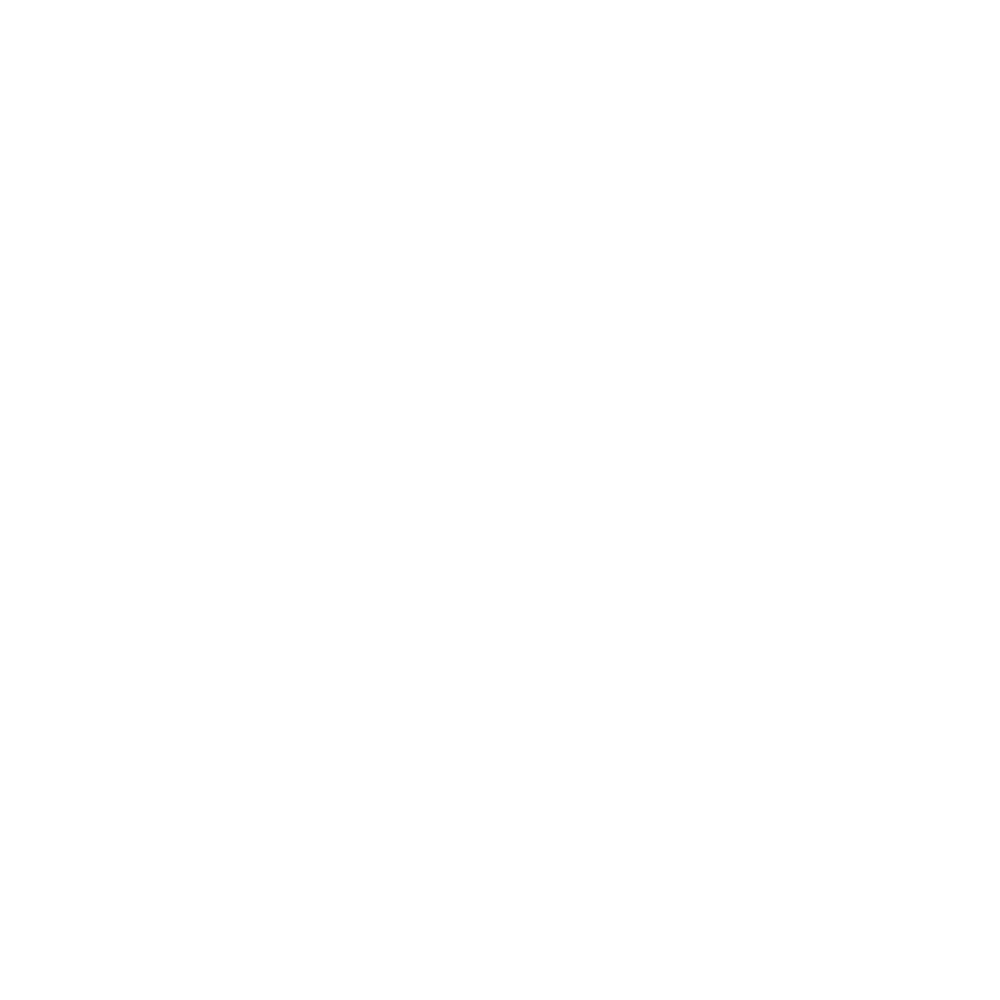 Agenda
Opening and welcome

Updates and Announcements: COP reflections, publications, etc

Central Grasslands Roadmap: Christian Artuso, Environment Canada

Great Plains Plowprint Report 2023: Dr. Patrick Lendrum, WWF-US

Grazing the Malpaís: Bildo Saravia, CEO, Rancho El Ojo and Founding Partner, Internacional Ganadera
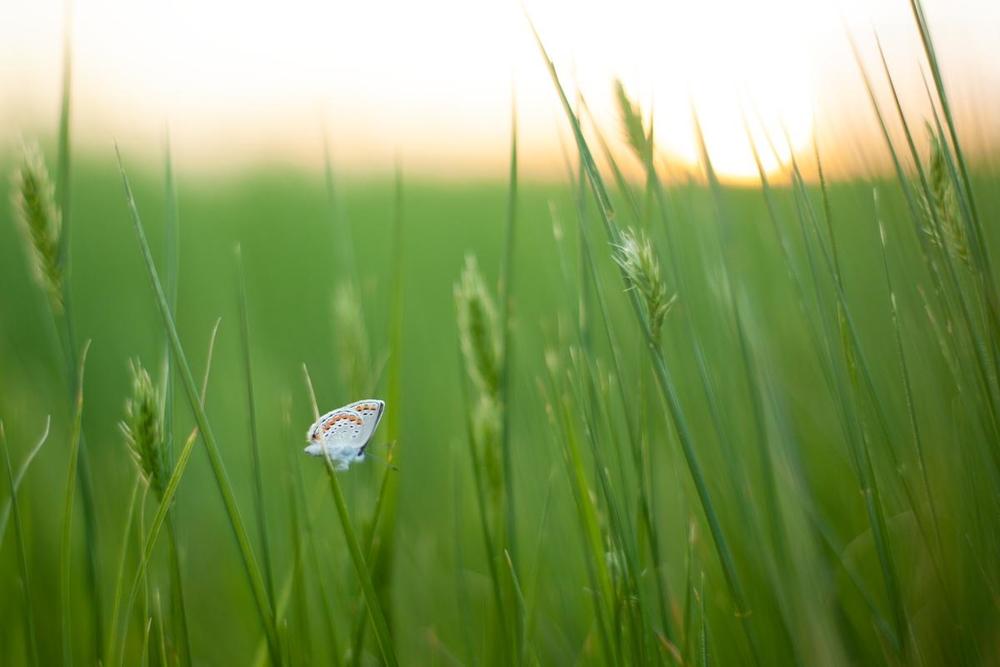 NEW PUBLICATIONSIntegrating Grasslands and Savannahs into National Biodiversity and Climate Commitments Plantlife, WWF, Equilibrium ResearchValuing Grasslands: Critical Ecosystems for Nature, Climate and People Grasslands, Rangelands, Savannahs andShrublands (GRaSS) Alliance
Food Practice - March 2022
© Sarah Black / WWF